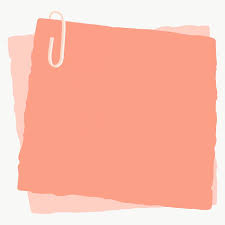 What to Preach
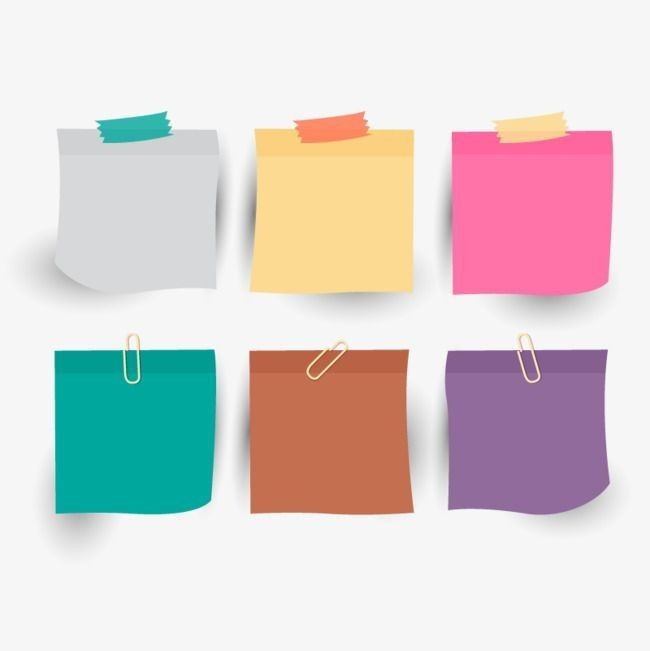 Preach
Mark 16:15 preach the gospel to all creation
1 Timothy 4:6-16 command and teach these things
2 Timothy 4:2 preach the word
Acts 5:42 preaching Jesus as the Christ
What Do I Preach?
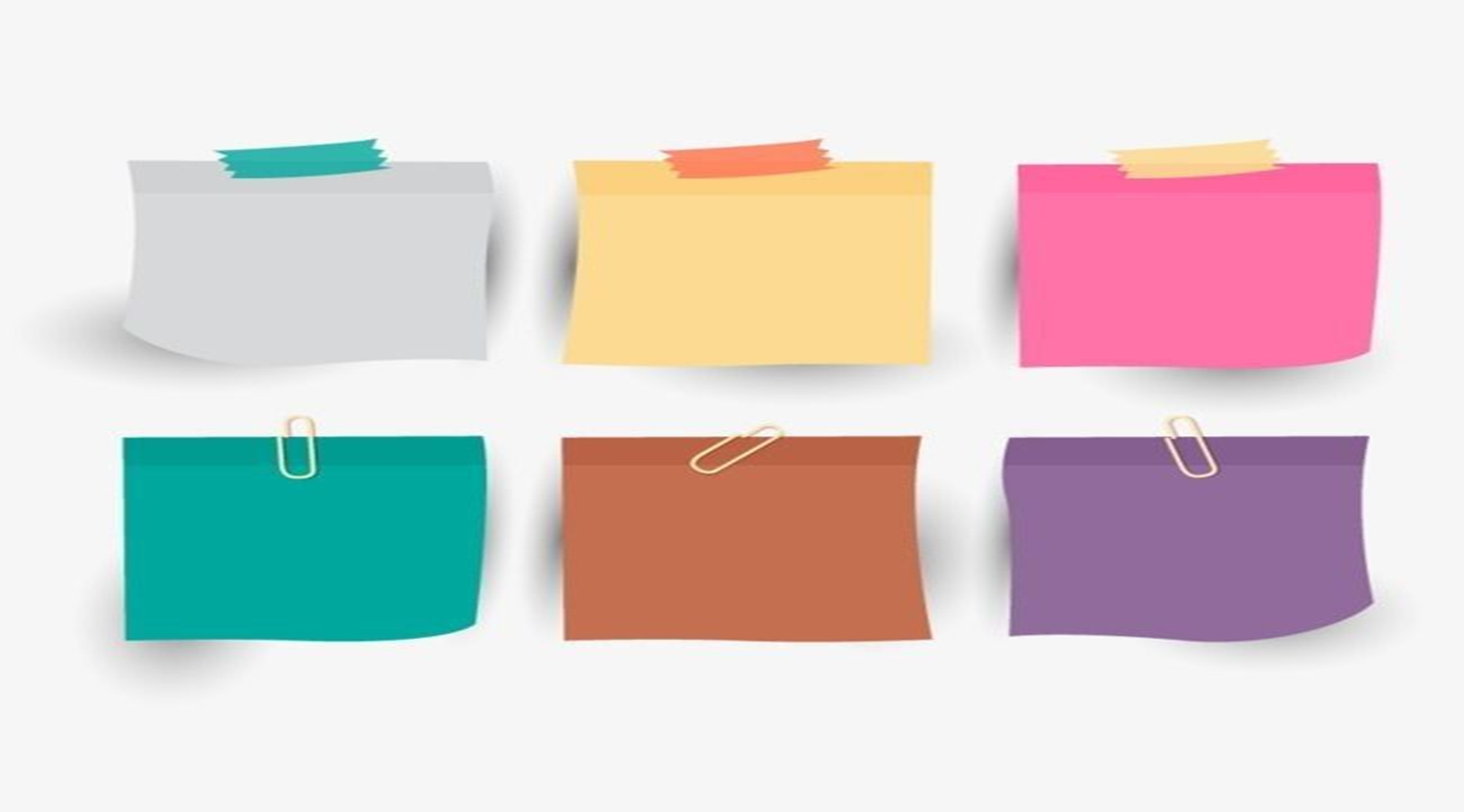 Help From You
Subject or question you would like answered
Favorite Bible character
Favorite chapter or verse
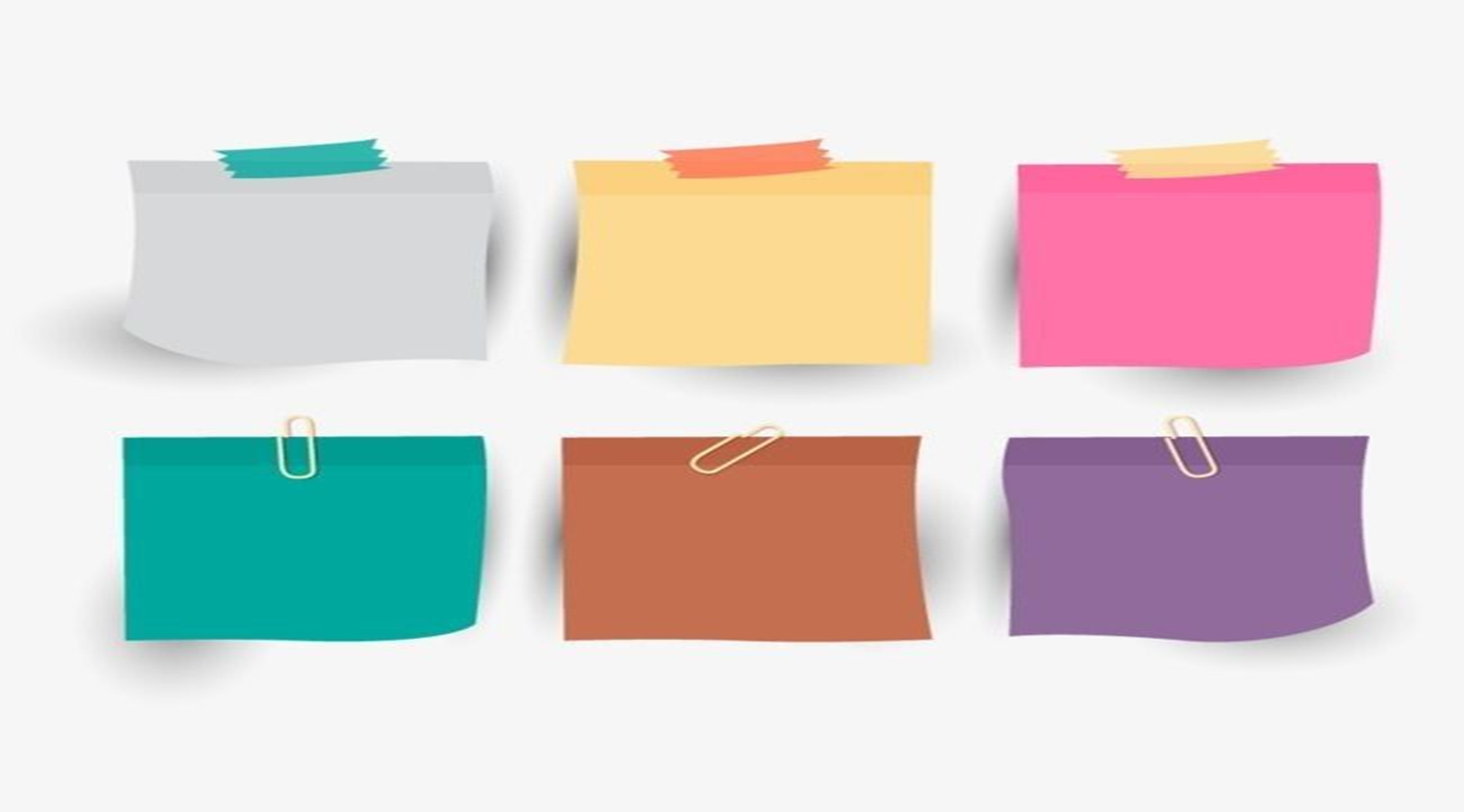 Ideas for Preaching
1 Corinthians 11:18-19 I hear that there are divisions among you
1 Corinthians 5:1 it is actually reported there is sexual immorality
1 Corinthians 1:11 it has been reported unto me
John 6:18 John preached to Herod 
Matthew 18:15
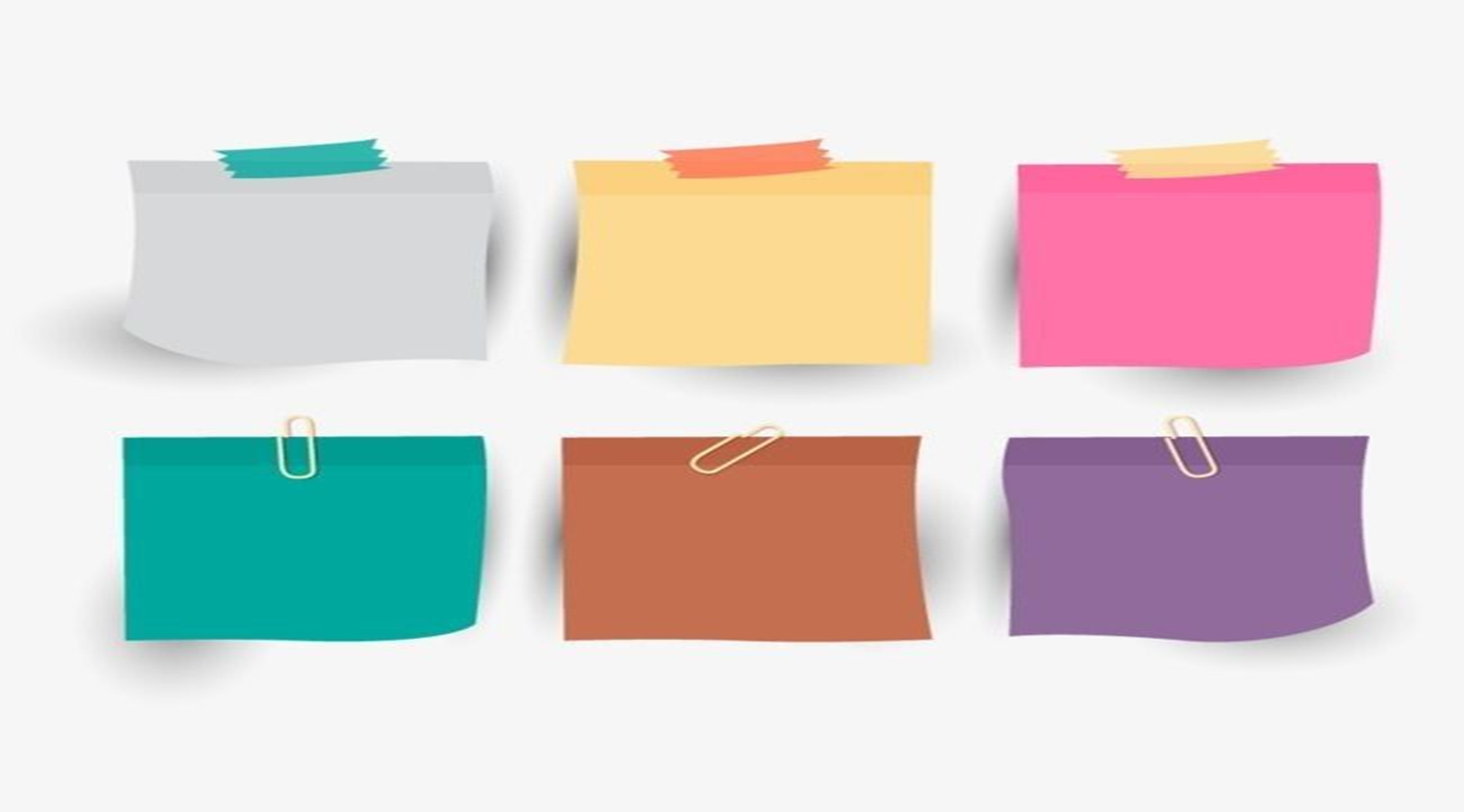 Ideas for Preaching?
Luke 18:18-19 what must I do to inherit eternal life
Luke 10:25 what shall do to inherit eternal life
Acts 8:30-35 ask if someone needs help
Luke 10:29 who is my neighbor
Matthew 22:35-36 what is the greatest commandment
Luke 20:1-8 who gave you this authority
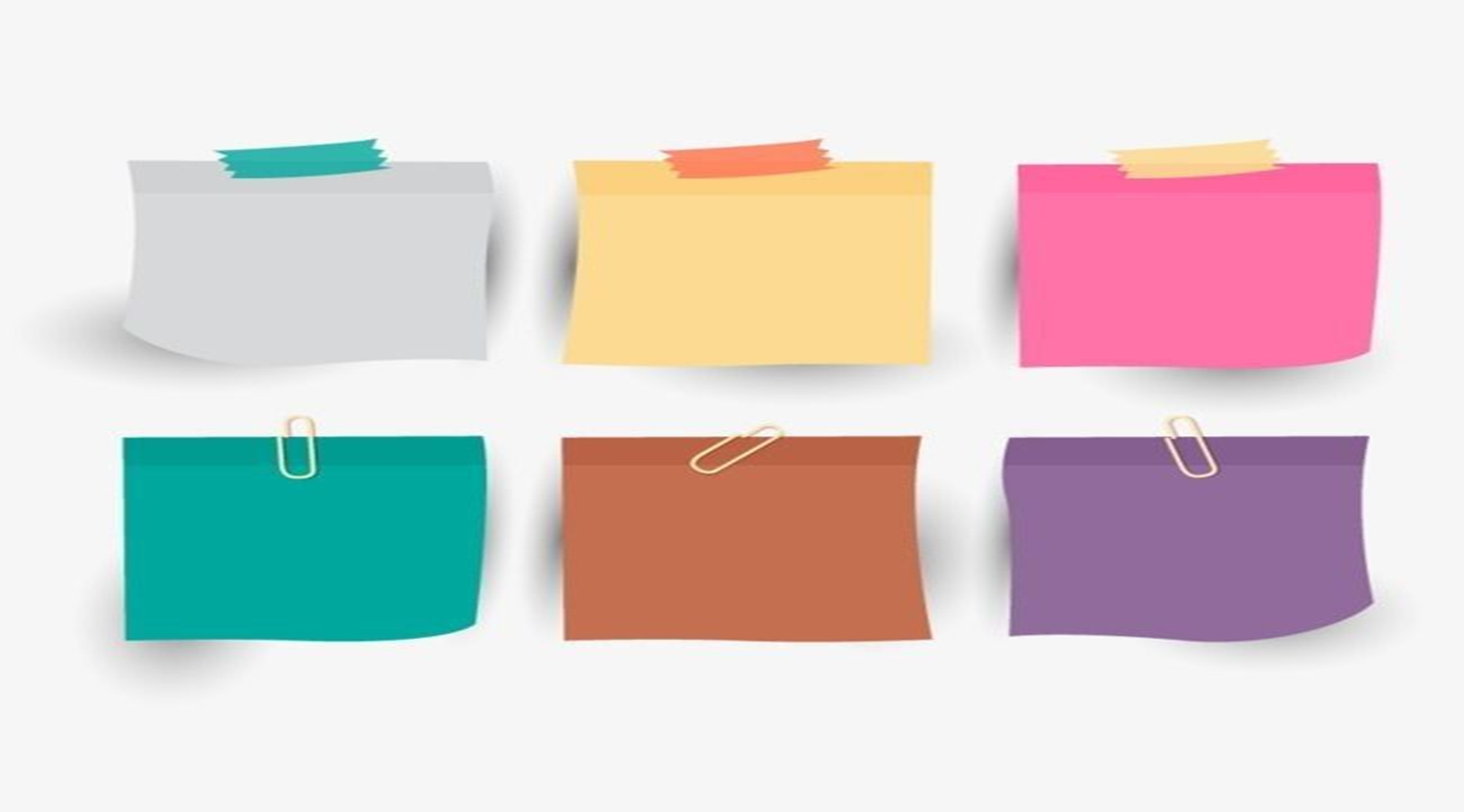 Help From You
Subject or question you would like answered
Favorite Bible character
Favorite chapter or verse